TRƯỜNG THCS BÁ XUYÊN
CHÀO MỪNG 
THẦY CÔ VỀ DỰ TIẾT HỌC NÀY HÔM NAY
Giáo viên: Chu Thị Vân
Lớp: 6A
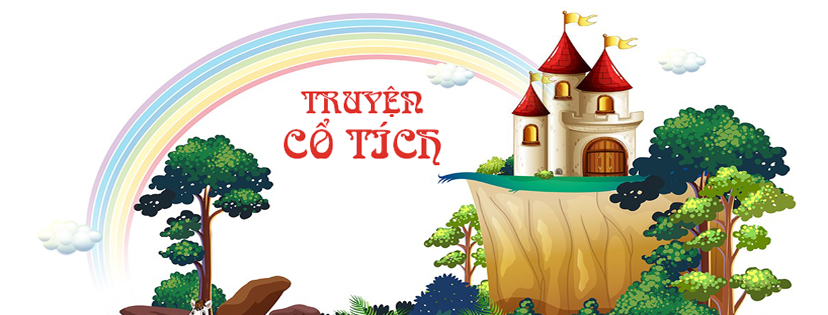 Ngữ văn 6
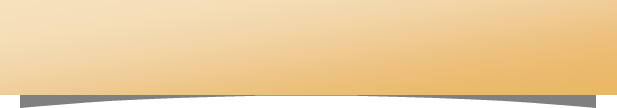 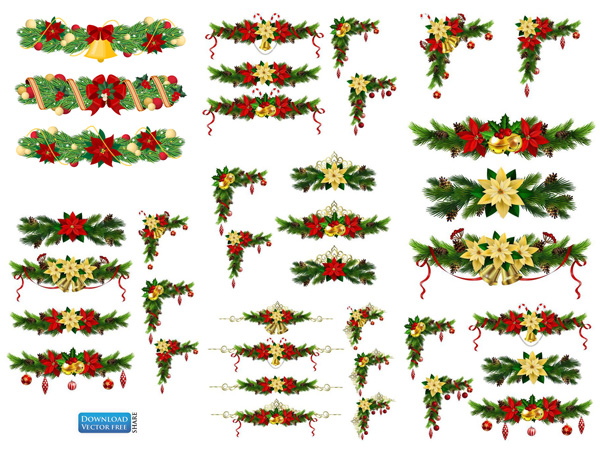 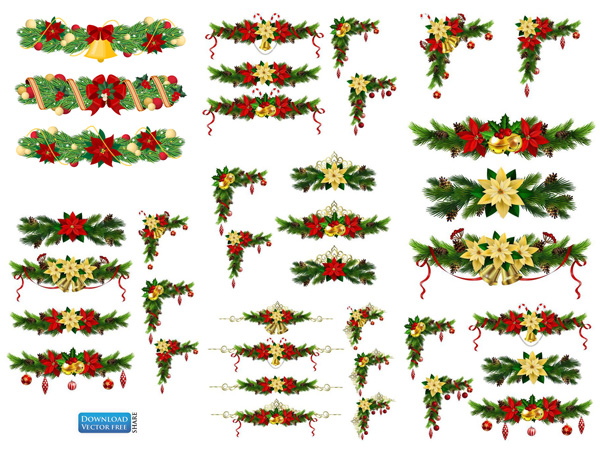 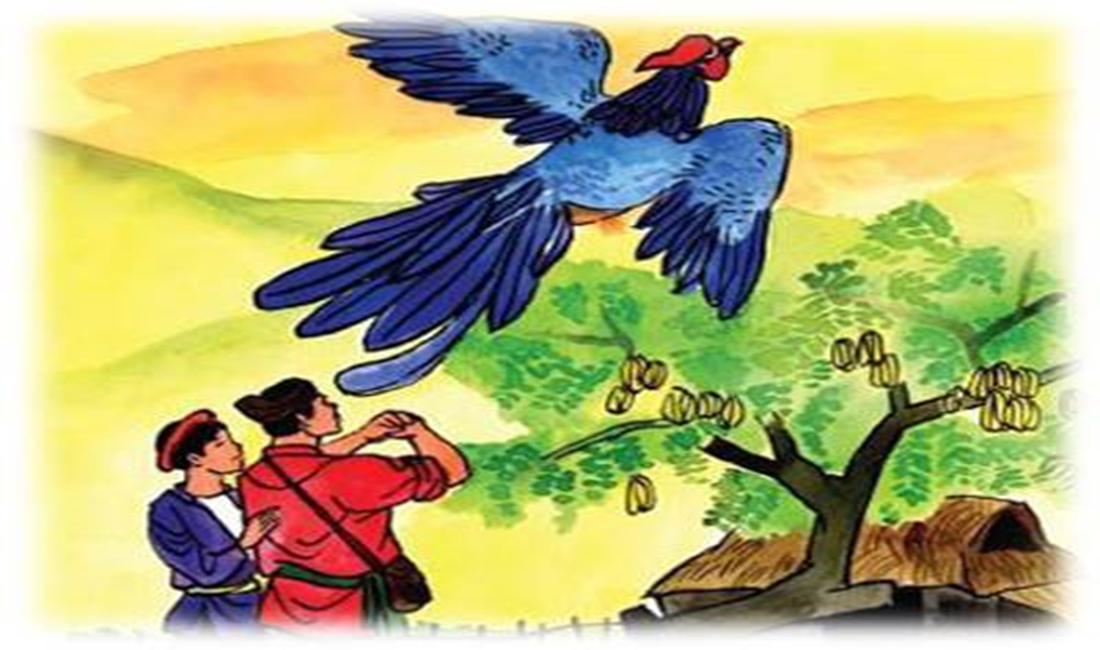 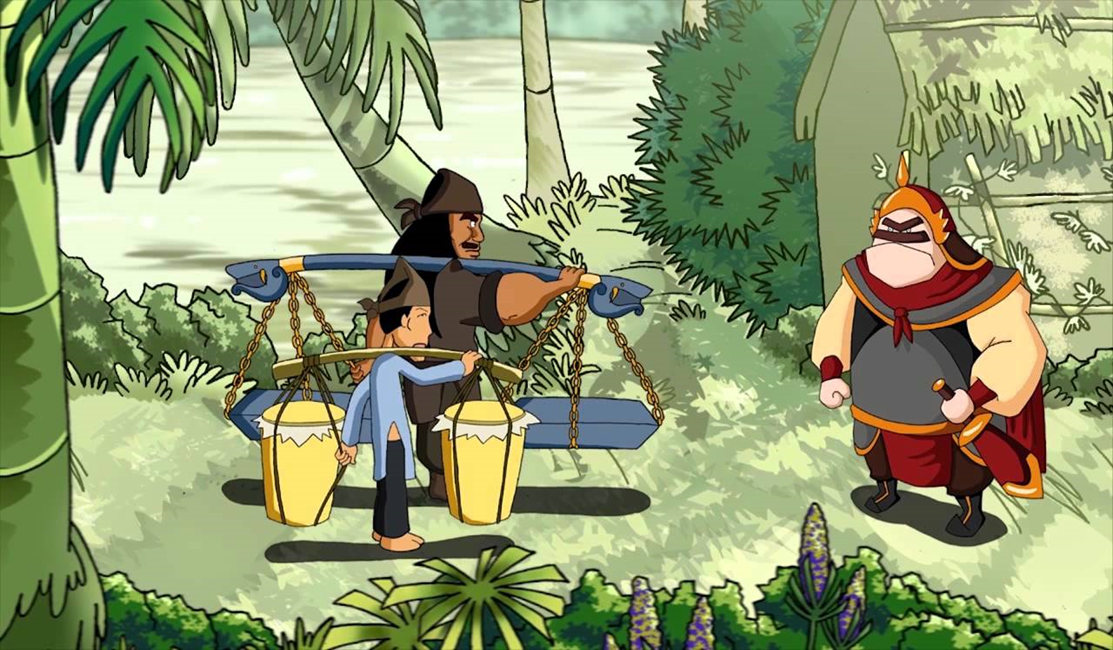 TRUYỆN CỔ TÍCH ĂN KHẾ TRẢ VÀNG
TRUYỆN CỔ TÍCH ĐÚC NGƯỜI
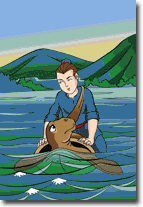 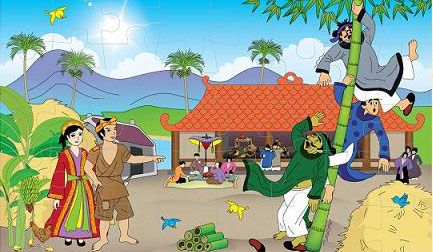 TRUYỆN CỔ TÍCH ANH HỌC TRÒ NGHÈO
TRUYỆN CỔ TÍCH CÂY TRE TRĂM ĐỐT
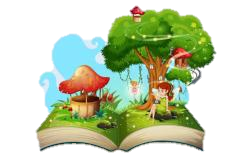 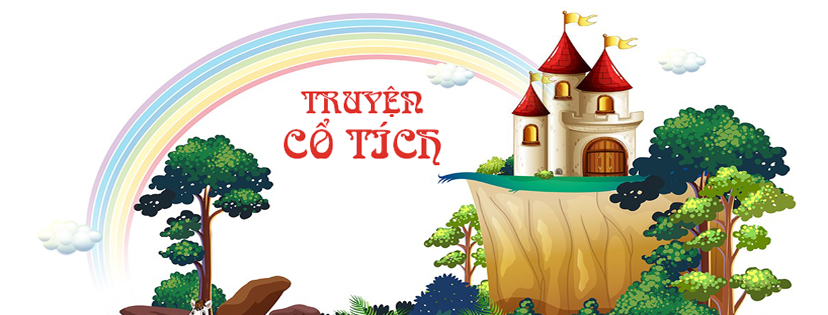 Ngữ văn 6
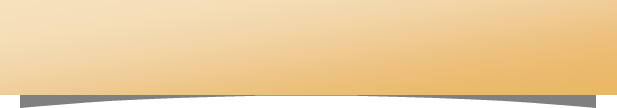 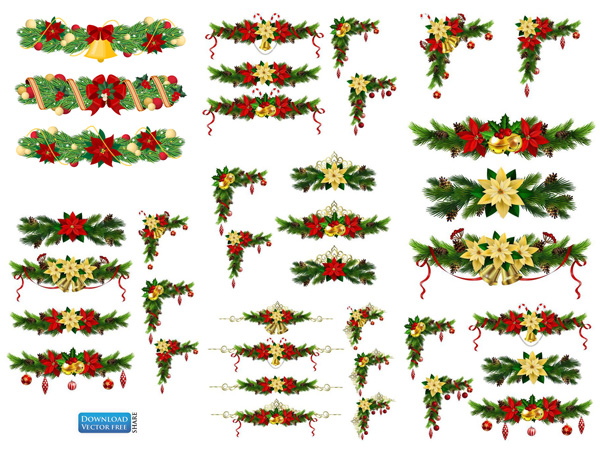 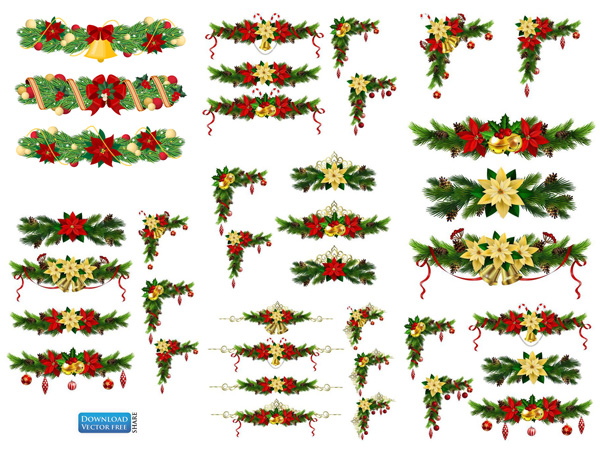 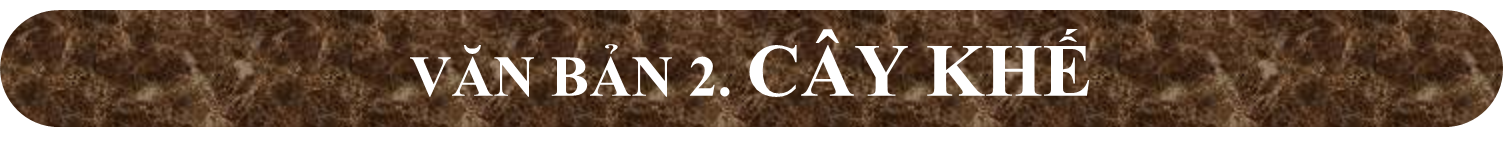 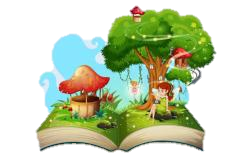 Văn bản 1, CÂY KHẾ
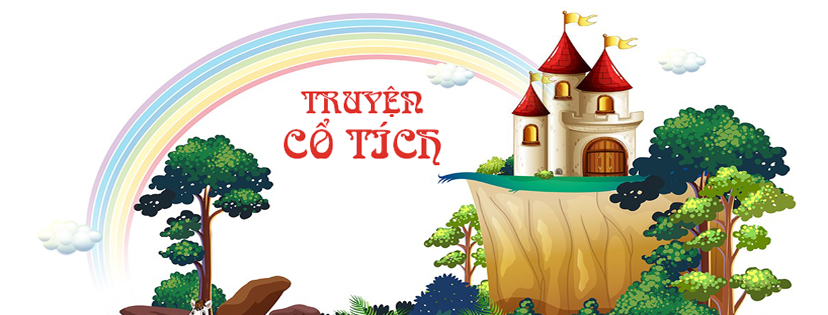 Ngữ văn 6
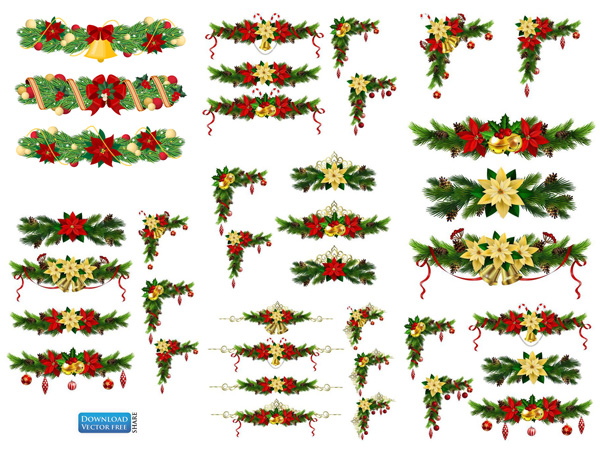 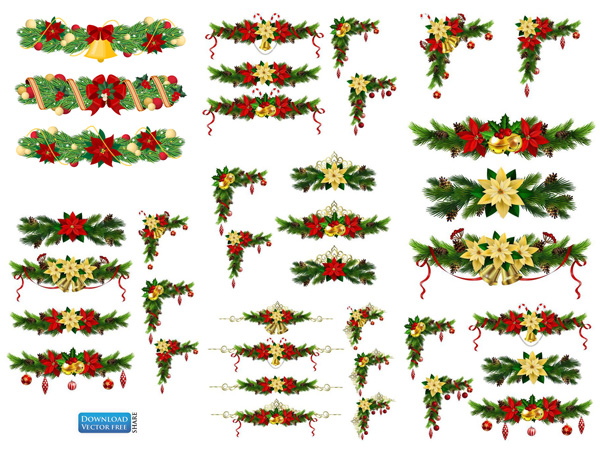 I. Đọc - tìm hiểu chung văn bản 
1. Đọc và tìm hiểu chú thích
- Đọc 
-  Tìm hiểu chú thích và giải thích từ khó 
( SGK-Tr 3234)
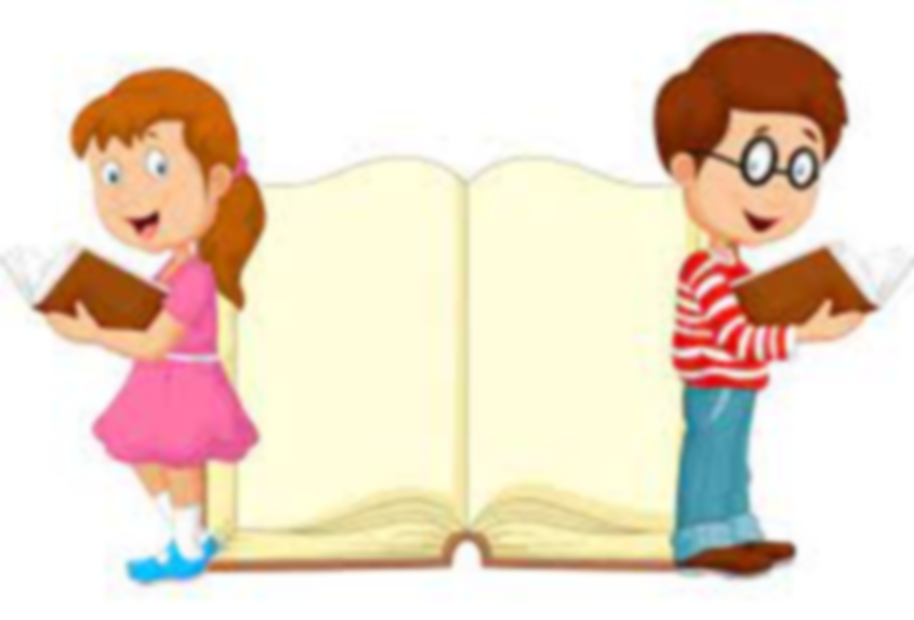 Đọc to, rõ ràng, nhấn mạnh những chi tiết kể về hành động của nhân vật, đọc giọng cần phân biệt giọng của mỗi nhân vật.
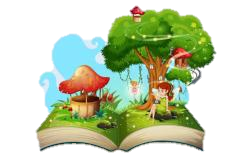 VĂN BẢN 2. CÂY KHẾ
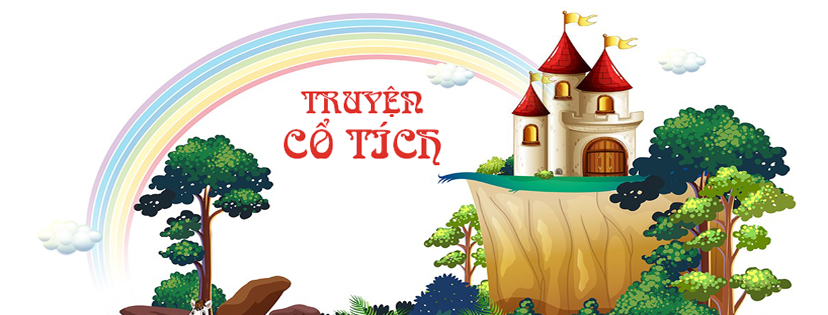 Ngữ văn 6
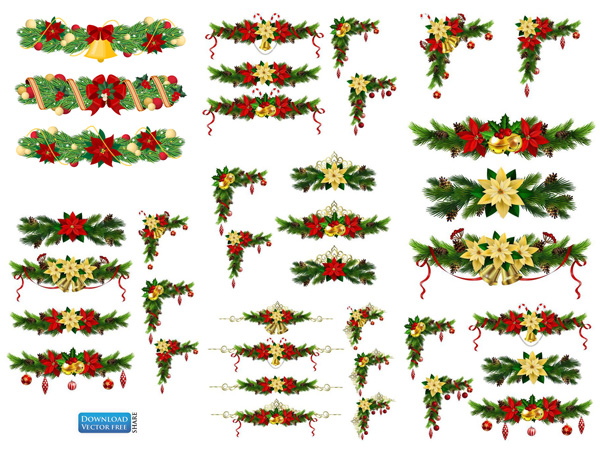 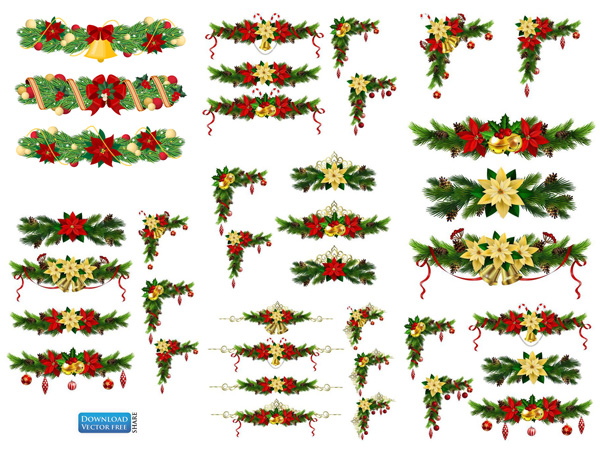 2. Tìm hiểu chung
? Em có thích truyện không? Vì sao?
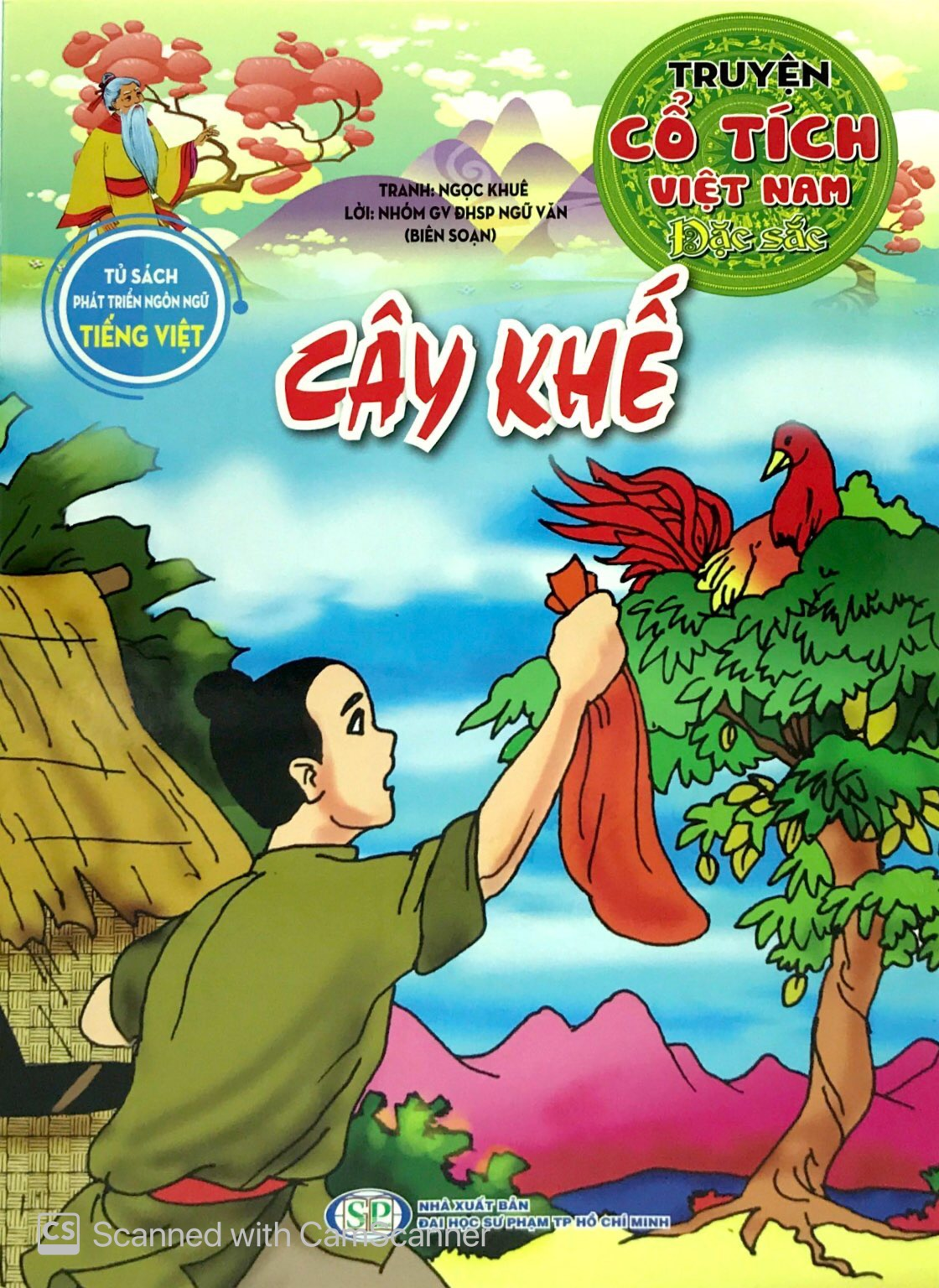 ? Truyện kể về nhân vật nào?
? Truyện sử dụng ngôi kể nào?
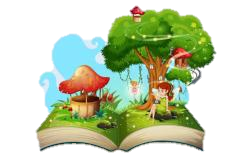 VĂN BẢN 2. CÂY KHẾ
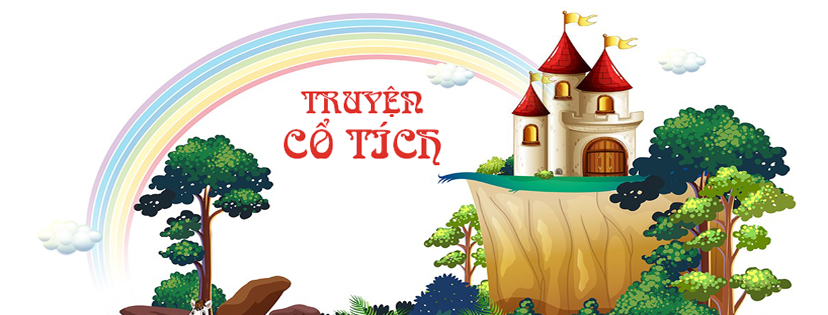 Ngữ văn 6
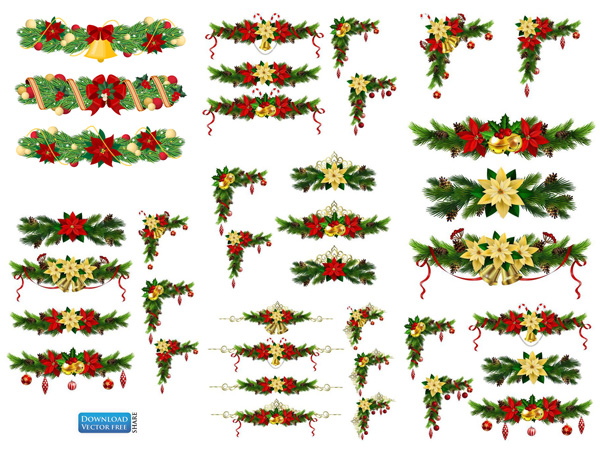 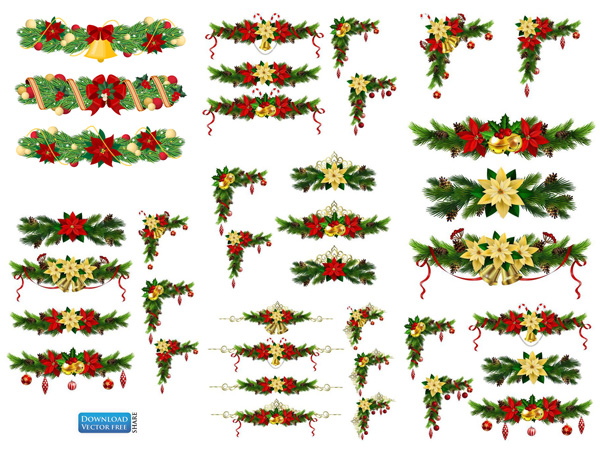 2. Tìm hiểu chung
Truyện cổ tích
Truyện cổ tích
a. Thể loại:
a. Thể loại:
Kiểu nhân vật: bất hạnh.
Ngôi kể: thứ ba.
Kiểu nhân vật: bất hạnh.
Ngôi kể: thứ ba.
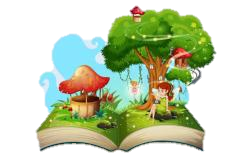 VĂN BẢN 2. CÂY KHẾ
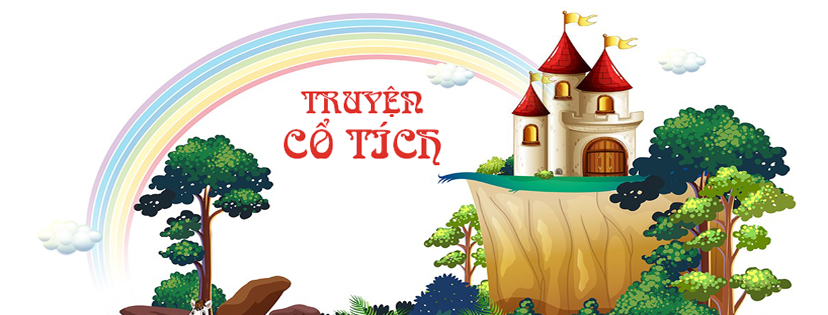 Ngữ văn 6
Hình thành kiến thức
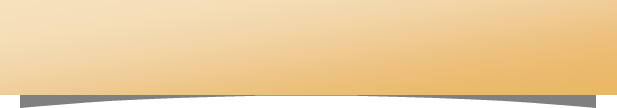 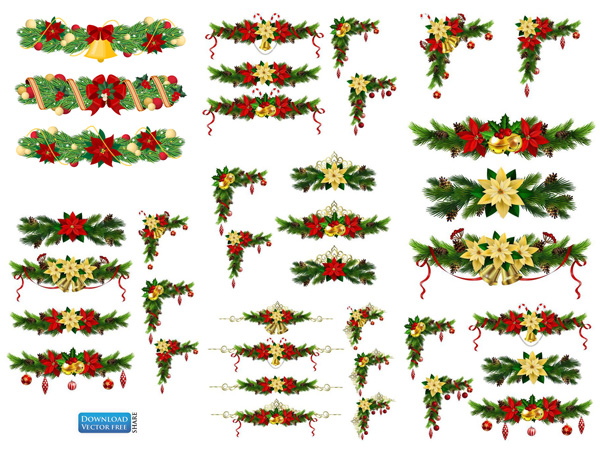 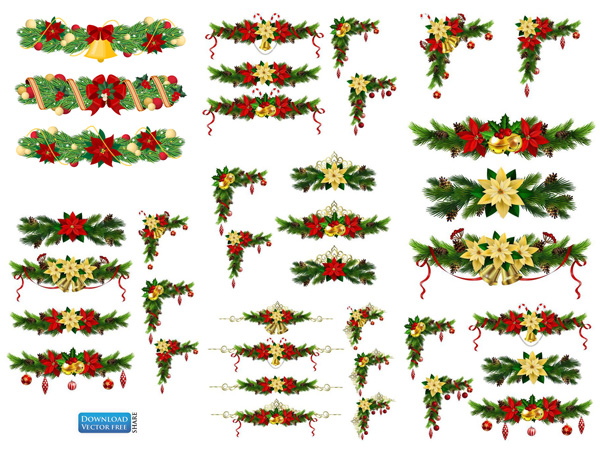 b. Cốt truyện
- Nhân vật: người anh, người em, con chim thần...
- Sự việc:
Cây khế có quả, chim đến ăn, người em phàn nàn và chim hẹn trả ơn bằng vàng.
Người anh biết chuyện, đổi gia tài của mình lấy cây khế, người em bằng lòng.
Người anh bị rơi xuống biển và chết.
Cha mẹ chết, người anh chia gia tài, người em chỉ được cây khế.
Chim chở người em bay ra đảo lấy vàng, nhờ thế người em trở nên giàu có.
Chim lại đến ăn, mọi chuyện diễn ra như cũ, nhưng người anh may túi quá to và lấy quá nhiều vàng.
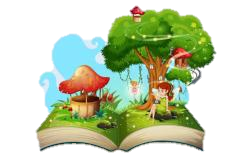 VĂN BẢN 2. CÂY KHẾ
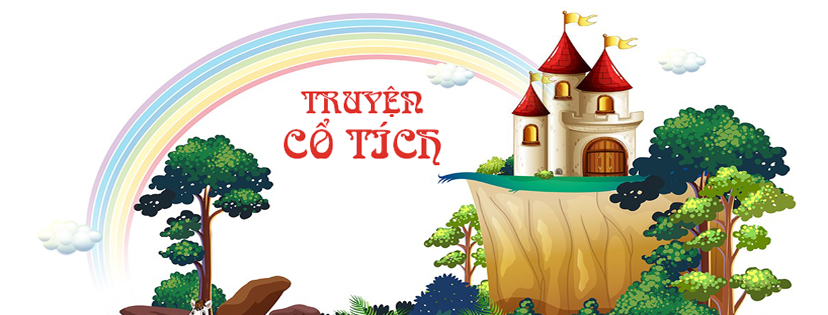 Ngữ văn 6
Hình thành kiến thức
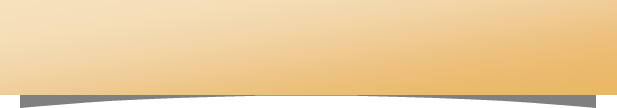 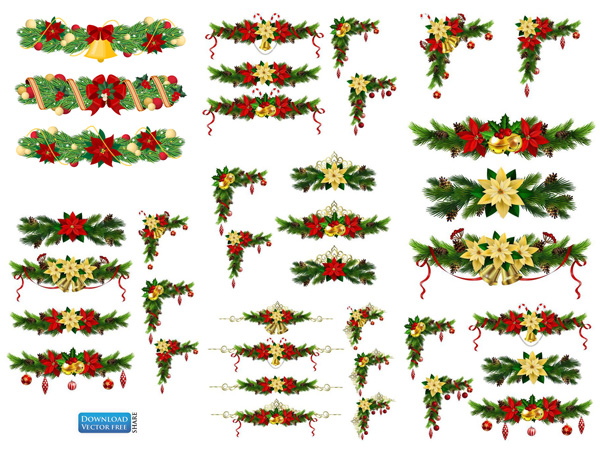 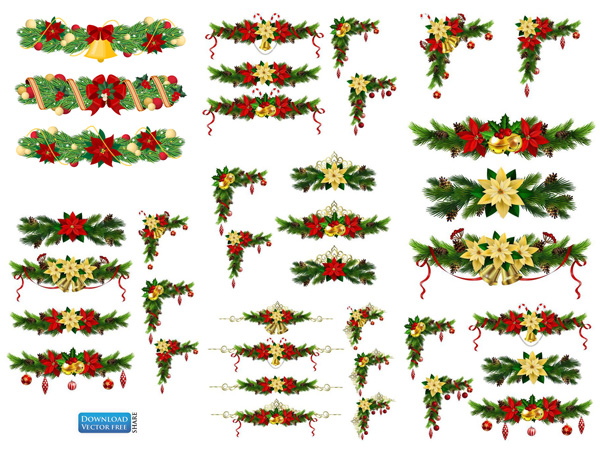 c. Bố cục: 3 phần
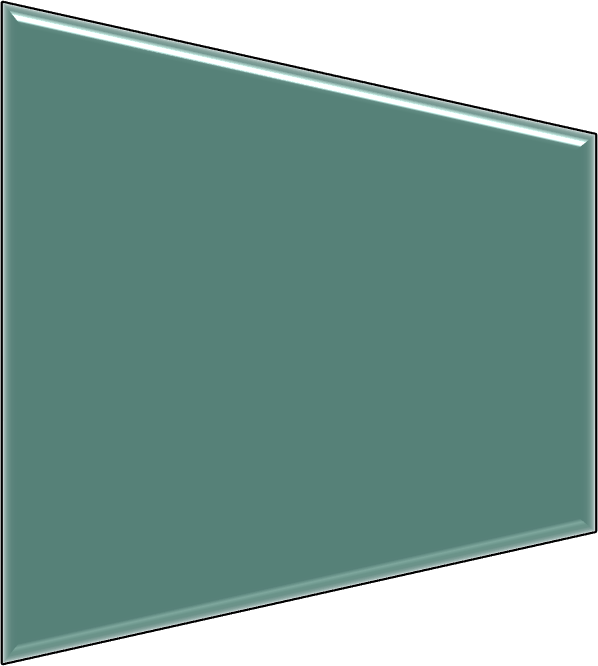 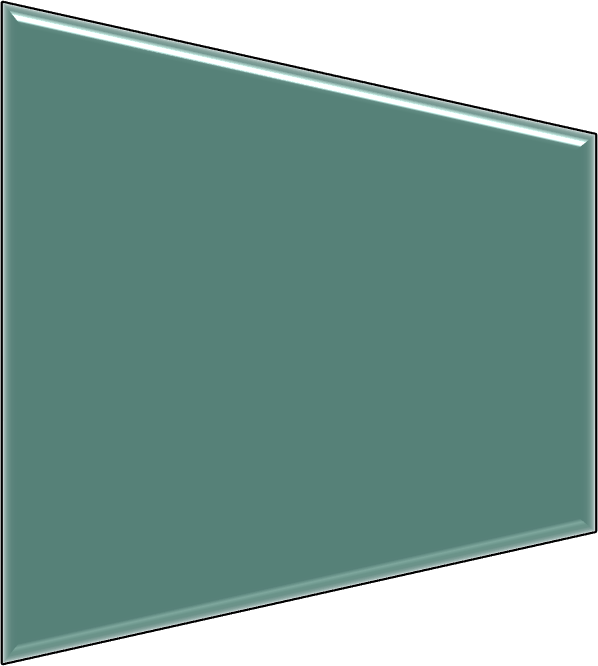 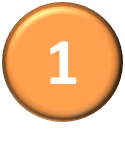 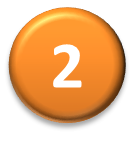 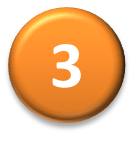 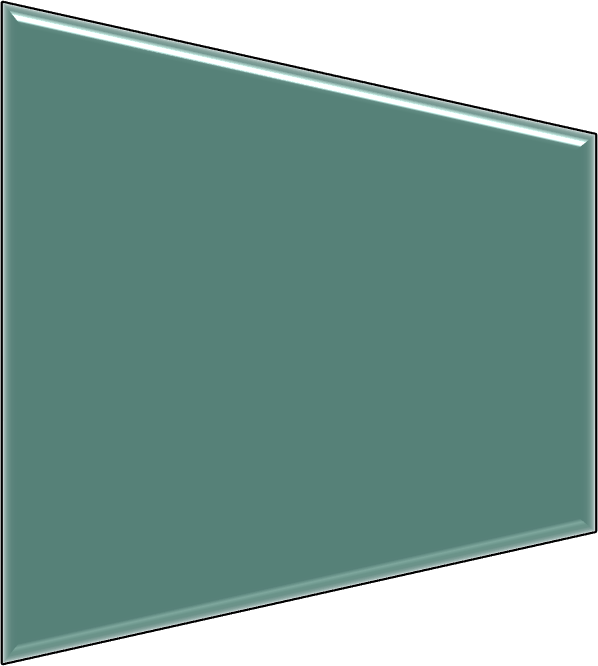 Đoạn 1: Từ đầu => “hai vợ chồng em ở riêng”: Giới thiệu về người anh, người em và cách phân chia tài sản.
Đoạn 2: Tiếp => “vợ chồng người em trở nên giàu có. ”: Chuyện ăn khế trả vàng của người em
Đoạn 3: Phần còn lại: Âm ưu của người anh và sự trừng phạt.
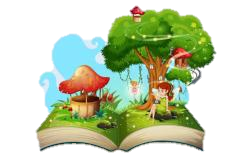 VĂN BẢN 2. CÂY KHẾ
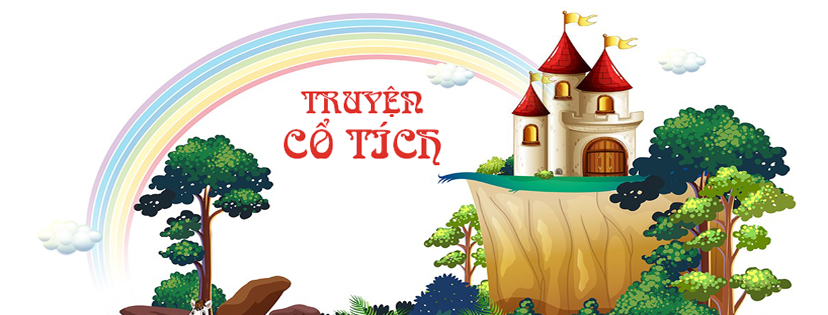 Ngữ văn 6
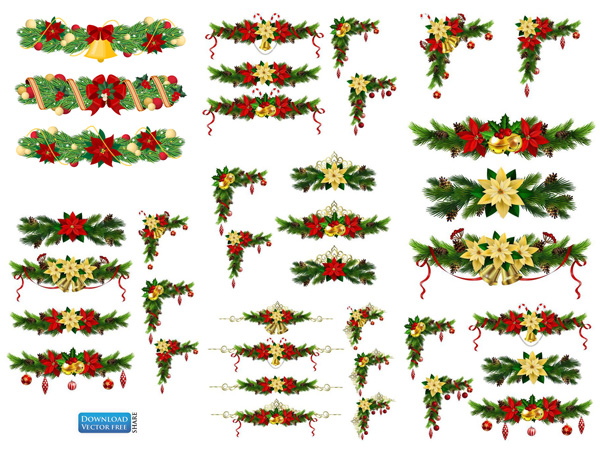 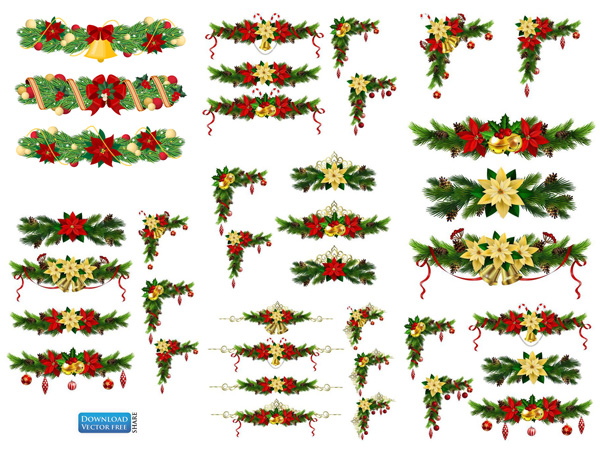 d. Ý nghĩa của cách mở đầu truyện:
Thời gian : ngày xửa, ngày xưa (thuở rất xa xưa; lâu lắm rồi không biết nữa)  quá khứ.
- Không gian: ở một nhà kia (ở một làng nọ, ở một huyện nọ) không xác định.
- Ý nghĩa: đây là công thức mở đầu, có ý nghĩa phiếm chỉ không gian – thời gian xảy ra câu chuyện, nhằm đưa người đọc vào thế giới hư cấu thuận lợi hơn.
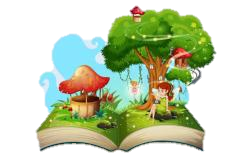 VĂN BẢN 2. CÂY KHẾ
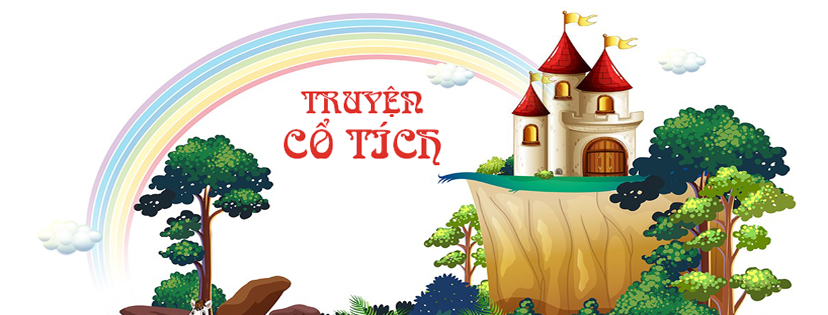 Ngữ văn 6
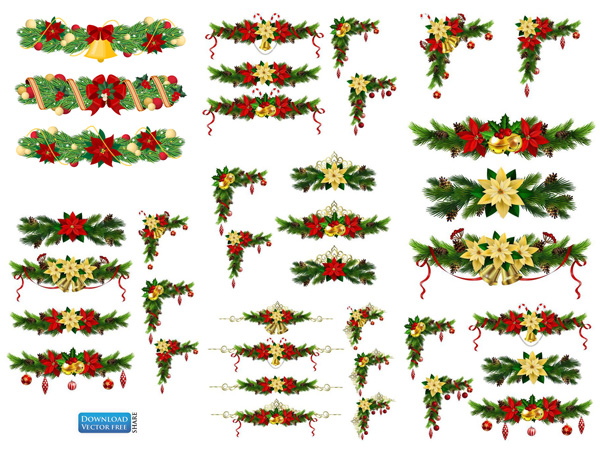 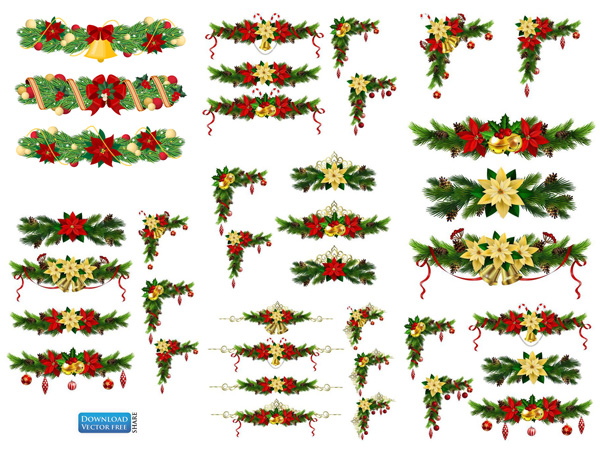 III. Đọc- hiểu văn bản.
1. Ý nghĩa chi tiết kì ảo
THẢO LUẬN  CẶP ĐÔI
6 phút
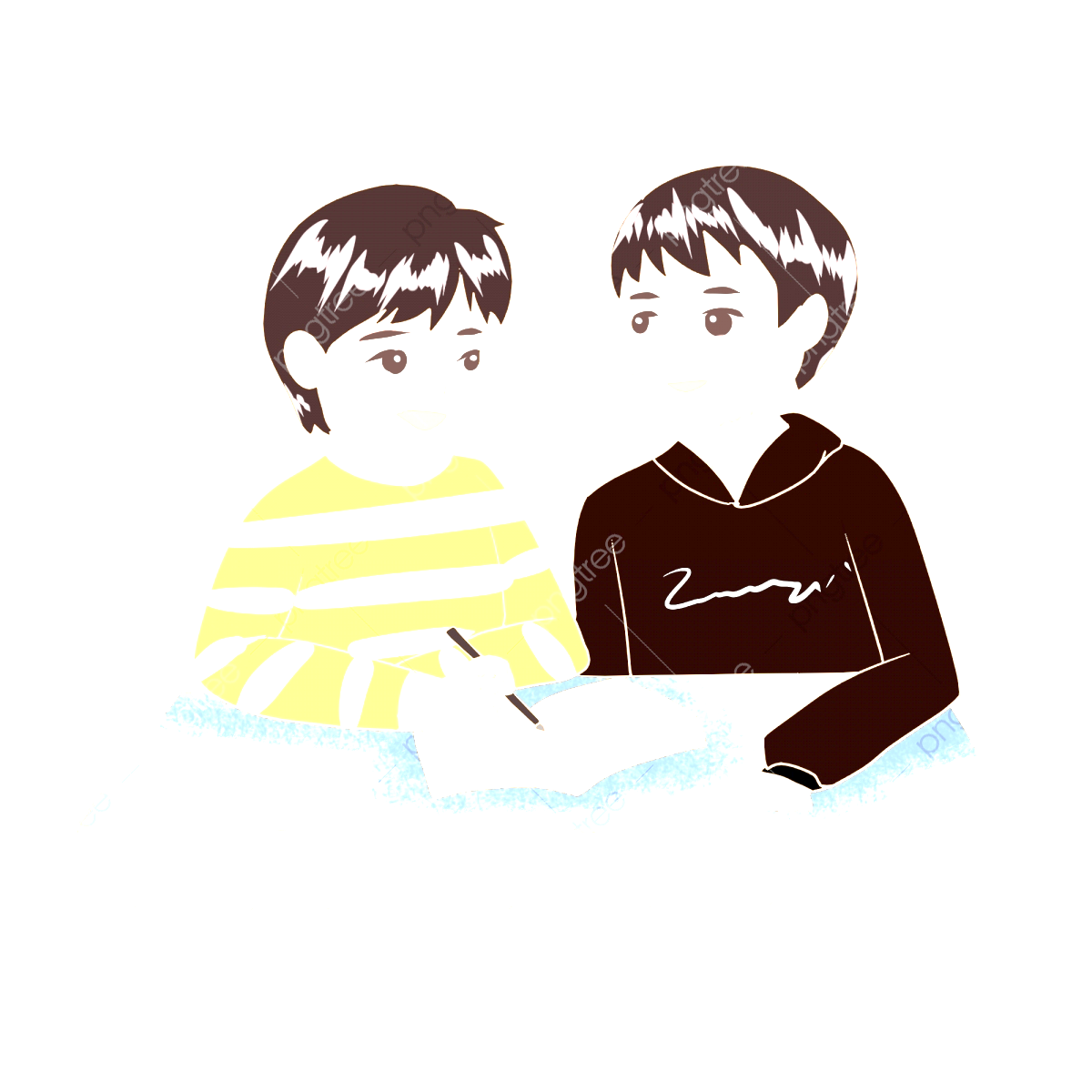 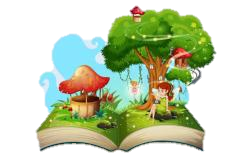 VĂN BẢN 2. CÂY KHẾ
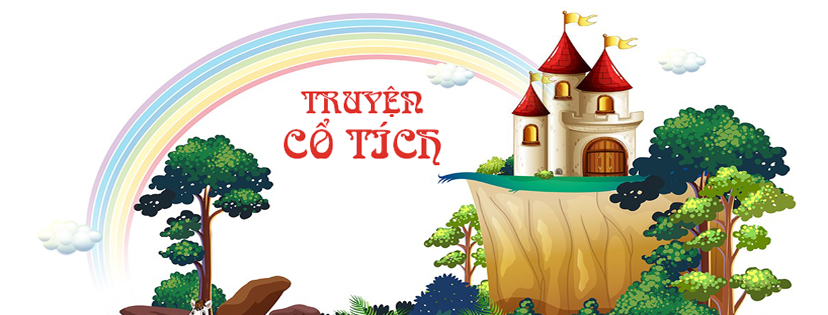 Ngữ văn 6
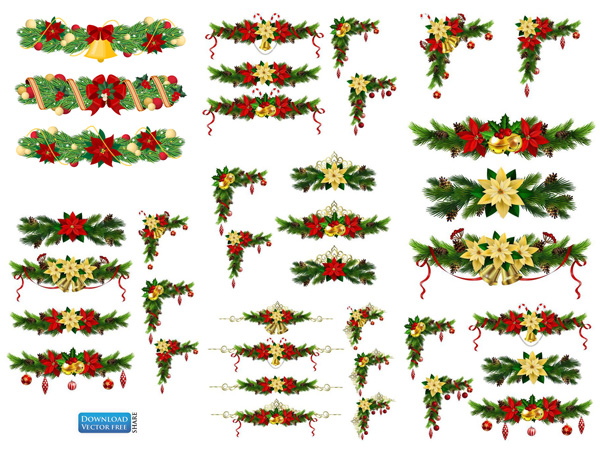 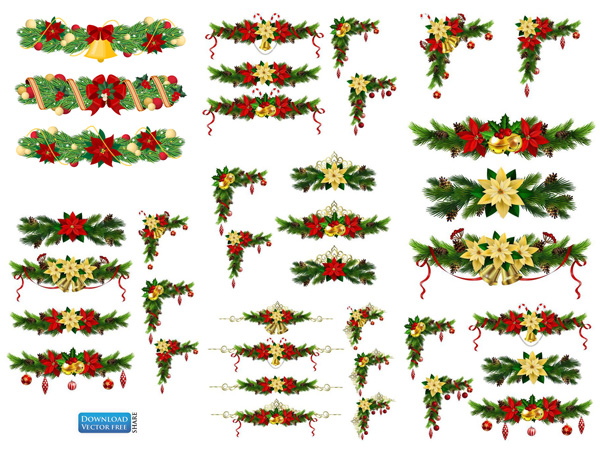 III. Khám phá văn bản.
1. Ý nghĩa chi tiết kì ảo
Phiếu học tập số 2
THẢO LUẬN  CẶP ĐÔI
6 phút
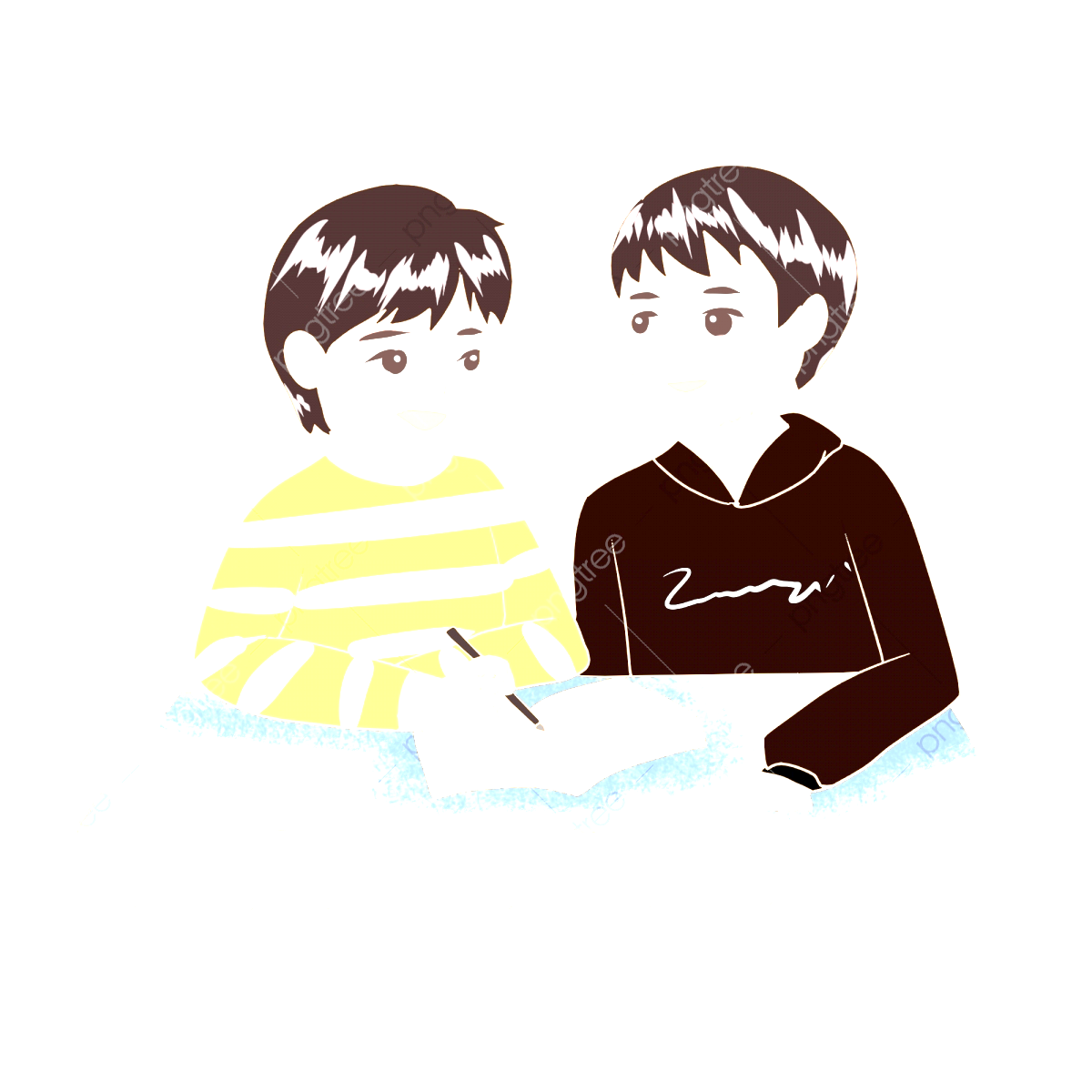 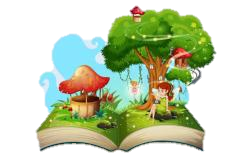 VĂN BẢN 2. CÂY KHẾ
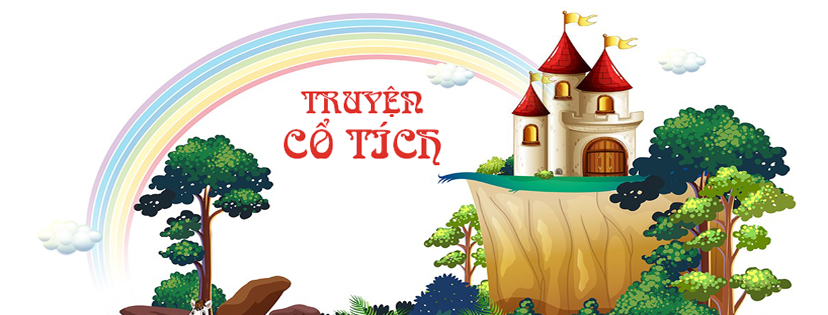 Ngữ văn 6
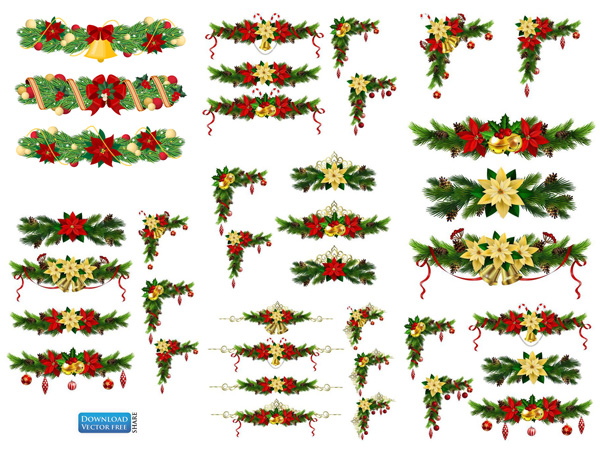 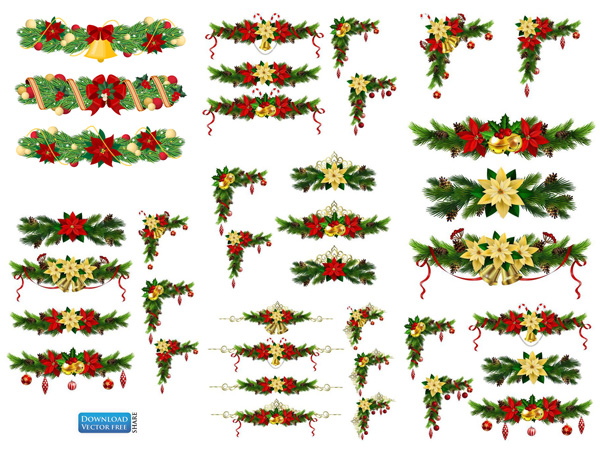 III. Đọc- hiểu văn bản.
1. Ý nghĩa chi tiết kì ảo
- Đặc điểm: biết nói tiếng người, biết chỗ cất giấu của cải.
- Ý nghĩa: con vật kì ảo nằm trong danh sách lực lượng thần kì của thế giới cổ tích:
+ Xuất hiện nhằm tạo ra những điều kì diệu; 
+ Thực hiện chức năng ban thưởng cho nhân vật tốt hoặc trừng phạt nhân vật xấu.
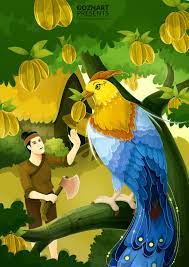 * Chim thần:
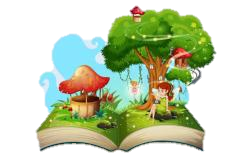 VĂN BẢN 2. CÂY KHẾ
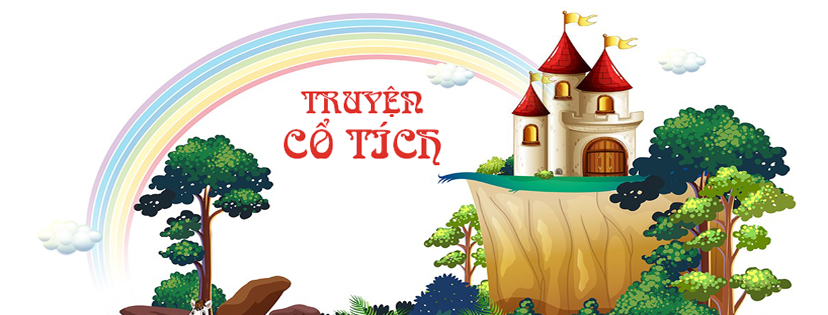 Ngữ văn 6
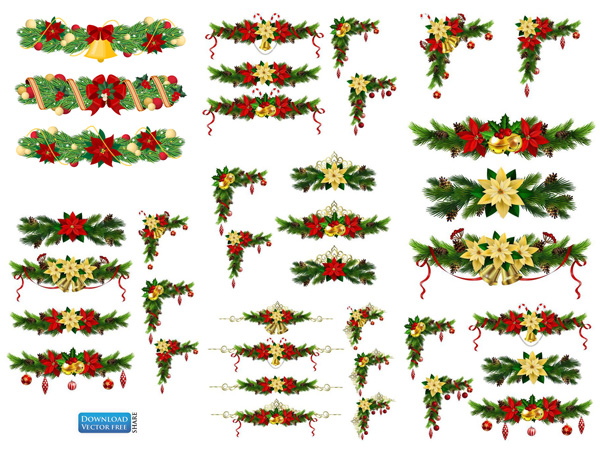 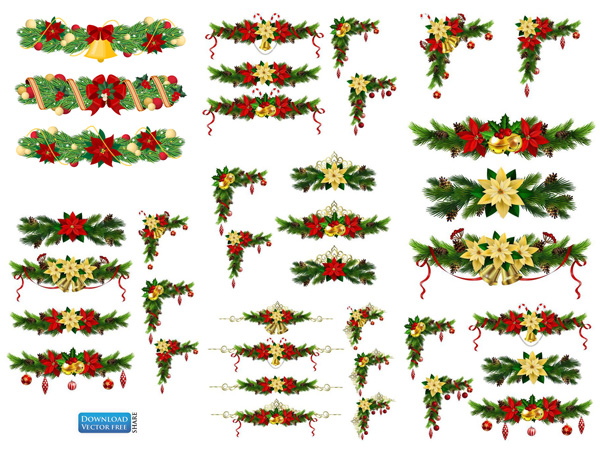 III. Đọc- hiểu văn bản.
1. Ý nghĩa chi tiết kì ảo
- Câu nói của con chim lớn: ăn một quả, trả cục vàng, may túi ba gang, mang đi mà đựng 
- Ý nghĩa: câu nói có vần, dễ thuộc, dễ nhớ. Ngày nay câu ăn một quả, trả cục vàng hay ăn khế, trả vàng cũng thường được nhân dân dùng để chỉ một việc làm được trả công hậu hĩnh, có kết quả tốt đẹp.
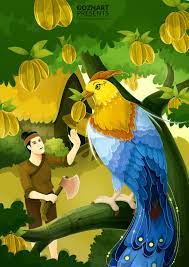 * Chim thần:
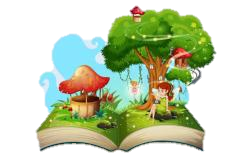 VĂN BẢN 2. CÂY KHẾ
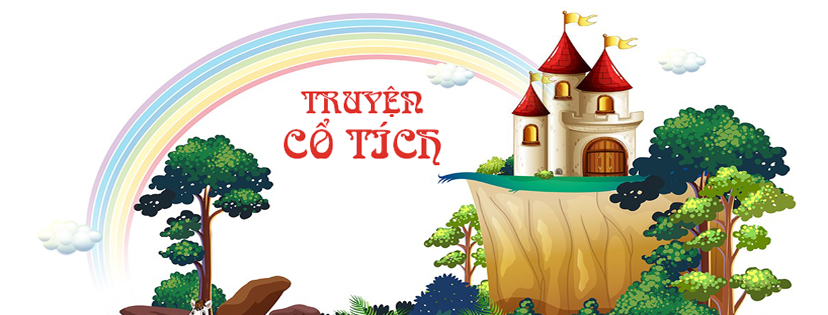 Ngữ văn 6
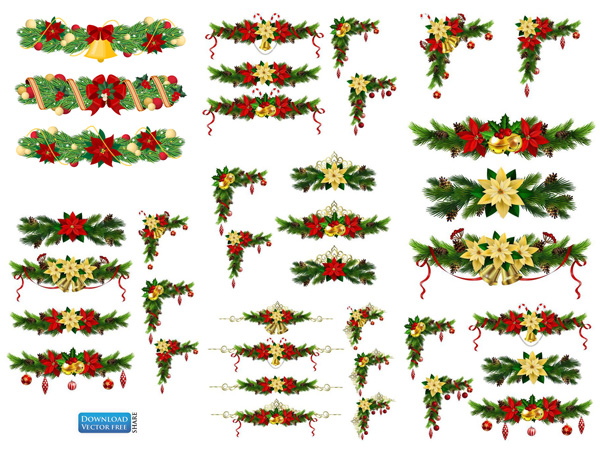 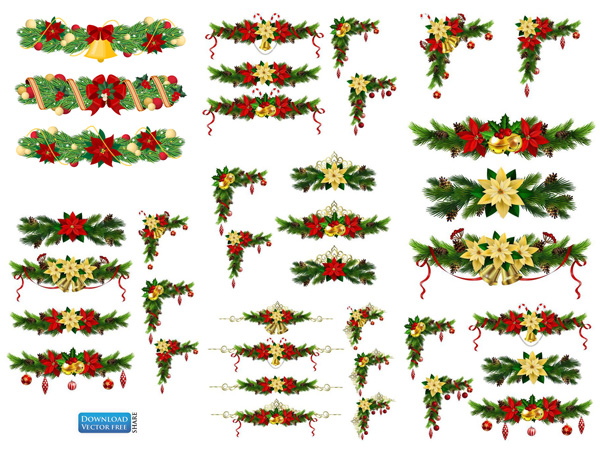 III. Đọc- hiểu văn bản.
1. Ý nghĩa chi tiết kì ảo
- Đặc điểm: chim bay mãi, bay mãi, qua bao nhiêu là miền, hết đồng ruộng đến rừng xanh, hết rừng xanh đến biển cả, ra tới giữa biển.
- Vai trò:
+ giúp người em có cuộc sống giàu có.
+  nhấn mạnh ý nghĩa của không gian kì ảo cùng rất nhiều bất ngờ mà không gian kì ảo đó mang lại cho nhân vật trong thế giới cổ tích.
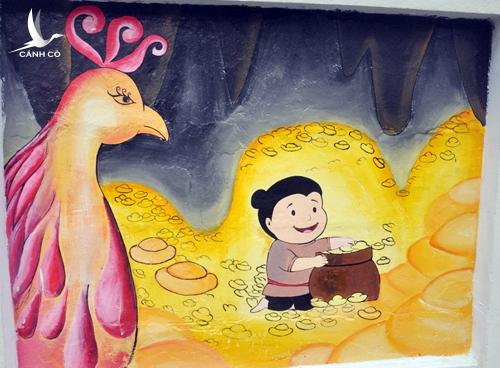 Không gian kì ảo: 
đảo xa
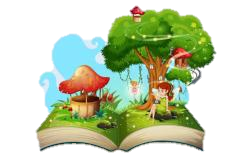 IV. Luyện tập
Câu 1: Trong việc chia gia tài, người anh đã tỏ ra:
A. Thương em.
C. Tham lam và ích kỉ.
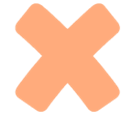 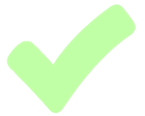 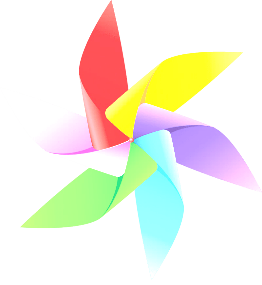 D. Độc ác.
B. Công bằng.
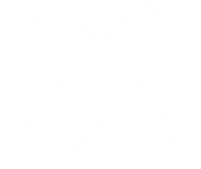 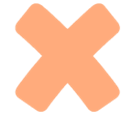 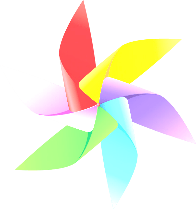 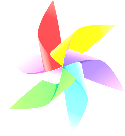 Câu 2: Qua việc may túi theo lời chim dặn và được chim đưa đi lấy vàng ở đảo xa, người em đã thể hiện:
A. Là một người trung thực
B. Là một người dại dột.
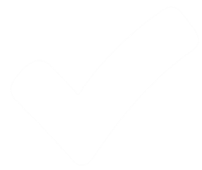 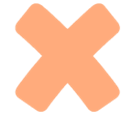 C. Là một người có khao khát giàu
D. Là một người ham được đi đây đi đó.
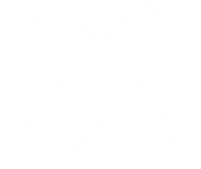 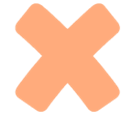 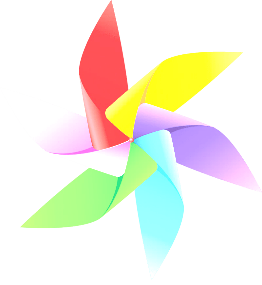 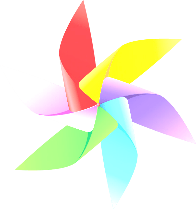 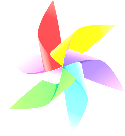 Câu 3: Việc người anh bị rơi xuống biển cùng bao nhiêu vàng bạc châu báu lấy được là kết quả tất yếu của:
B.  Sự trả thù của chim.
A. Thời tiết không thuận lợi.
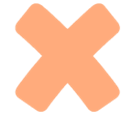 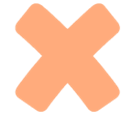 C. Sự tham lam.
D. Quãng đường chim phải bay xa xôi quá
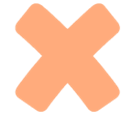 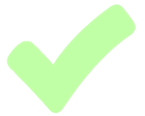 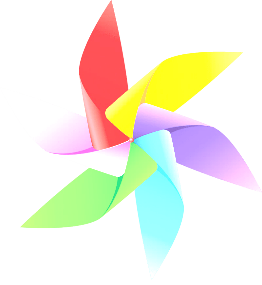 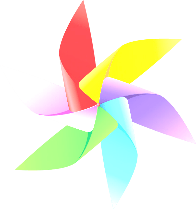 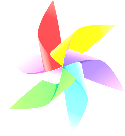 Câu 4: Dòng đúng với ý nghĩa có thể rút ra từ truyện "Cây khế" là:
A. Tham một miếng, tiếng cả đời.
C. Tham thì thâm.
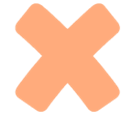 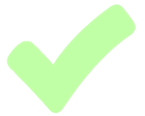 B. Tham một bát bỏ cả mâm
D. Tham vàng bỏ ngãi
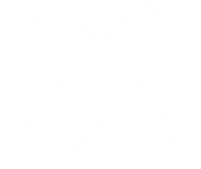 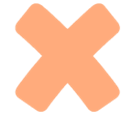 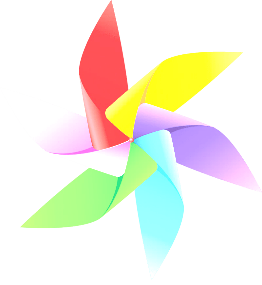 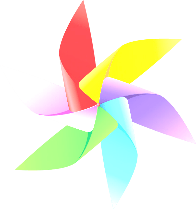 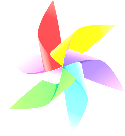 Câu 5: Truyện Cây khế kể về:
A. Nguồn gốc hình thành cây khế
B. Anh hùng diệt trừ cái ác
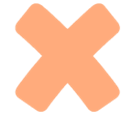 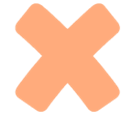 C. Người có thân thế kì lạ
D. Chuyện của một gia đìn
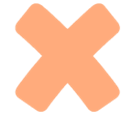 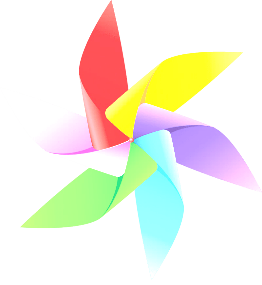 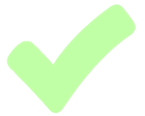 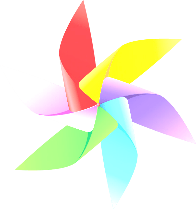 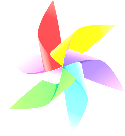